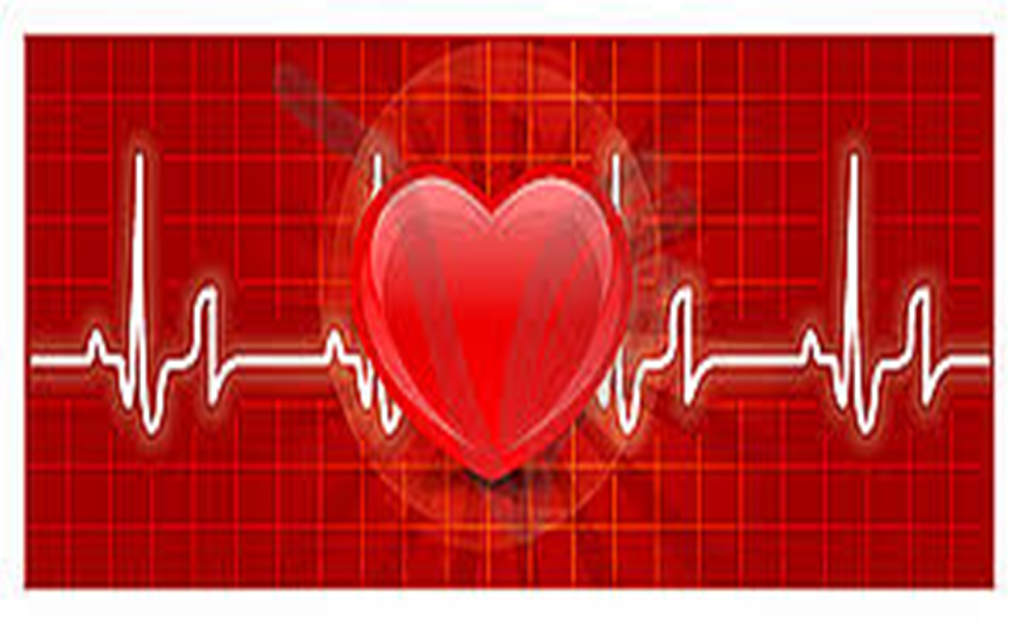 Открытое занятие по курсу «Индивидуальный проект по биологии»для 10-11 классов .Тема « Сердце.  Электрокардиография  »
Амерханова А.И учитель биологии ТМКОУ «ДиксонскаяСШ»
Стук сердца. Стих о сердце( Межелайтис)
Сердце человека -это полый мышечный орган массой 200-300г. Оно сплошной продольной перегородкой разделено на две части и состоит из 4-х камер: 2 предсердий и 2 желудочков.
Строение сердца
Элекрокардиография
ЭКГ – метод регистрации электрических потенциалов сердца
Электрокардиограмма — это объективное  графическое отображение  состояния сердца.
Зубец Р- это возбуждение миокарда в верхушке сердца.
Зубец К- систола предсердий (0,1сек)и систола желудочков(0,3сек)
Сегмент Т-Р - диастола сердца ( 0,4 сек)
Итого сердечный цикл =0,8сек.
Расшифровка ЭКГ
Рисунок отведений
3  отведения
1 отведение- правая и левая рука.( будем проводить измерение)
2 отведение- правая рука и левая нога.(будем)
3 отведение- левая рука и левая нога.( не будем)
Измерение ЭКГ по Эйнтховену.
Сенсор ЭКГ работает под управлением программы ЦЛ « Радуга» DigiLab
Оборудование «Точка Роста»
Закрепить электроды на тыльной стороне предплечий, ближе к запястью. Подсоединить провода с кнопочными разъёмами к соответствующим электродам.
В момент снятия ЭКГ испытуемый должен находится в не подвижной, максимально удобной и расслабленной позе.
Измерение ЭКГ по 1 отведению Эйнтховена.
Провести измерения и с помощью маркеров на графике выделить участки между двумя соседними систолами на участке ЭКГ.
Рассчитать частоту сердечных сокращений по формуле 
N=60/ t
Расчет ЧСС после измерения ЭКГ  (1)
Опыт
Примечание
Закрепить электроды на тыльной стороне правого предплечья, ближе к запястью и лодыжке левой ноги. Подсоединить провода с кнопочными разъёмами к соответствующим электродам.
В момент снятия ЭКГ испытуемый должен находится в не подвижной, максимально удобной и расслабленной позе.
Измерение ЭКГ по 2 отведению Эйнтховена.
Провести измерения и с помощью маркеров на графике выделить участки между двумя соседними систолами на участке ЭКГ.
Рассчитать частоту сердечных сокращений по формуле 
N=60/ t
Расчет ЧСС после измерения ЭКГ  (2)
Датчик ЭКГ работает под управлением программы ЦЛ « РобикЛаб»
Оборудование «Точка Роста»
Датчик ЭКГ от ЦЛ «РобикЛаб»
Норма ЧСС- от 60-90 ударов в минуту
Тахикардия- частое сердцебиение.
Брадикардия- редкое сердцебиение
Блуждающий нерв контролирует частоту сердечных сокращений , он является для сердца главным нервом вегетативной нервной системы.
Теоретическая часть
Тебя я помучил немало,Как вспомню, ни ночи, ни дняСо мной ты покоя не знало,Прости, мое сердце, меня.Как плетью, ах, будь я неладен,Твое подгонял колотье.За то, что я был беспощаден,Прости меня, сердце мое.За то, что железным ты мнилось,И мог подставлять под копьеТебя я, безумью на милость,Прости меня, сердце мое.Кружит, как над полем сраженьяПорой над тобой воронье.За подвиги долготерпеньяПрости меня, сердце мое.
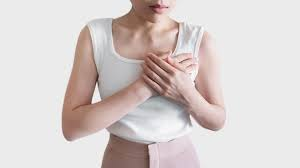 Р. Гамзатов “Прости меня, сердце мое”